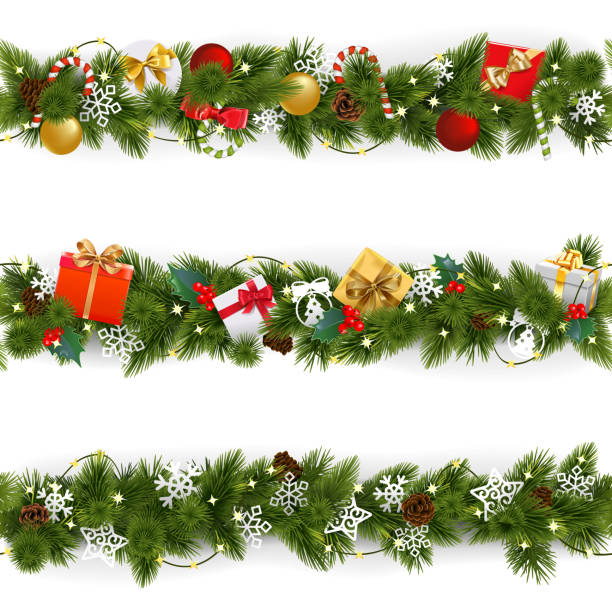 The Chelsfield Preschool and Nursery Newsletter December 2024
Punctuality
Arrival times for Preschool 9.15 until 12.15, 
no entry after 9.30am unless pre-arranged with management.
Please ensure you arrive on time for drop off and collection.
For our Nursery children- If you are running late, it is imperative that we are notified in advance as this has an impact on our daily food preparation especially with allergies and intolerances.
Please remember to contact the Nursery if your child is absent, all absences are recorded as this is now a requirement due to safeguarding and is implemented to protect all children.
We will be requesting a third emergency contact if you do not have this in place at present, please provide this as soon as possible.
Please notify us if you are going to be picking your child up early .

Carpark
Please remember children are not to play in the carpark  and no entry remains between 9am and 3pm. Please be mindful of speed when entering and exiting. Children should not be left in cars unattended.

We have updated our local support services board in the foyer, please feel free to have a look and speak to a member of the team if you require any further assistance. .
	
We would like to wish you all a Merry Christmas and a Happy New Year .
Dates For December 2024
Friday 20th December – Last day of term for all children.
Nursery closed for all children from Monday 23rd December 2024
Nursery children return on Thursday 2nd January 2025
Pre-school children return on Monday 6th January 2025
Activity dates for December 2024
Thursday 12th Dec- Christmas jumper day
There will be no Ballet on the 2nd December and the last Ballet session of this term is the 16th December. 
Tuesday 17th Dec- Christmas Performance for all children – Parents are welcome to come and watch at 11.30 a.m. If possible,  we would like all children to wear a Christmas jumper for the performance .
Tuesday 17th December – Christmas Lunch for those children who have a hot lunch .
19th December – Christmas Party for all children – if this is not your child’s usual day,  please bring them at 9.15 and pick up at 12.15 .

If you would like extra hours for January, please 
E-mail in to enable us to accommodate the changes.

Our theme for December is-  Past and Present
We will be looking at-
Times to celebrate
Creature timeline
Gifts
We will be celebrating Hanukkah, and Christmas.
Cooking for December will be Reindeer biscuits and chocolate logs.
Our Science experiment is –Santa’s Magic Milk.
  Gentle Reminders
Please can parents ensure all children have a Winter coat each day, no dresses or tights to be worn.
Please ensure sufficient nappies, pull-ups and wipes are provided as unfortunately there will be a charge if we need to continuously supply these.
You can contact us on; Phone- 01689853183 
 Email- Chelsfieldbrom@yahoo.co.uk
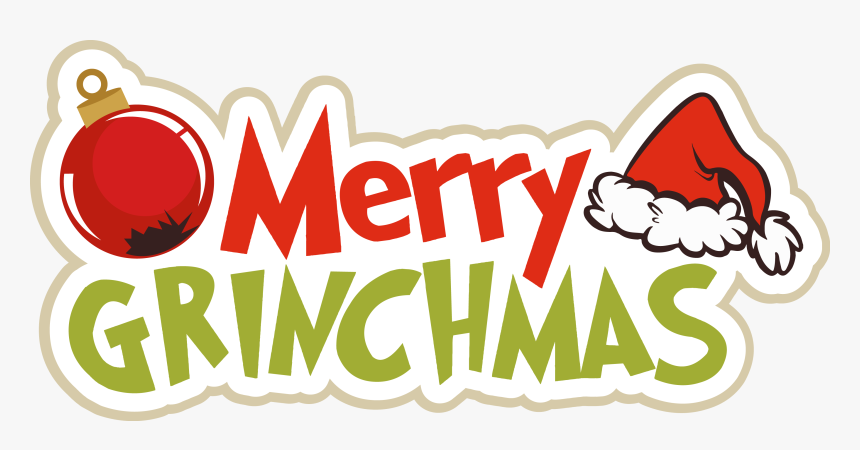 The Chelsfield Preschool and Nursery Newsletter December 2024
You can contact us on; Phone- 01689853183 
 Email- Chelsfieldbrom@yahoo.co.uk
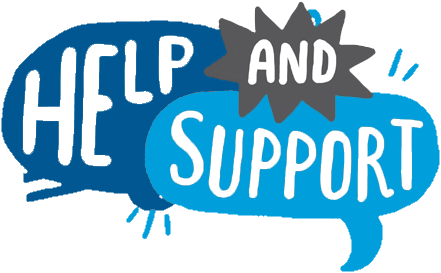 NSPCC Helpline
Phone: 0808 800 500
Email: help@nspcc.org,uk

National Domestic Abuse Helpline
Phone: 0808 2000 247
Website: www.nationaldahelpline.org.uk 

Bromley and Croydon Women’s Aid (BCWA)
Phone: 020 8313 9303
Email: info@bcwa.org.uk
Website: www.bcwa.org.uk
Bromley Fostering Team
Phone: 020 8461 7701
Email: fostering@bromley.gov.uk 

IASS Bromley 
Phone: 020 8461 7630
Email: iass@bromley.gov.uk
Local Family Centres

Blenheim Children and Family Centre
Email –BLENHEIMCFC@BROMLEY.GOV.UK
Phone – 01689 831193

Cotmandene Family Centre
Email – COTMANDENECFC@BROMLEY.GOV.UK
Phone – 0208 300 2548

Children and Family Centres offer a range of services to meet the needs of children under five and support their families.
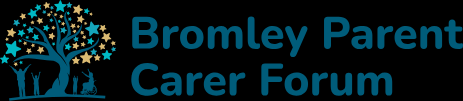 Bromley SEND parents have your say!

We are an independent group of parents and carers who work in partnership with education and health to influence the development of services provided for your child.

https://bromleypcf.co.uk/